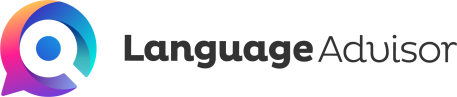 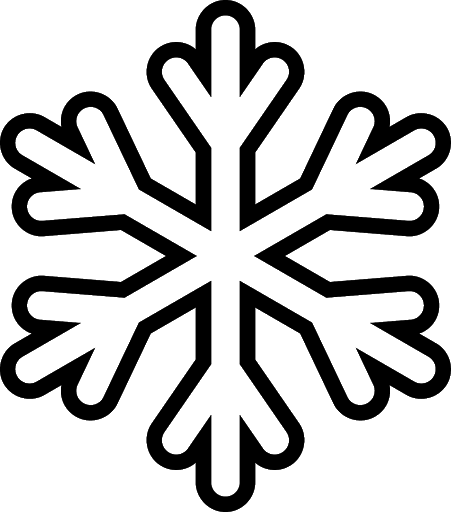 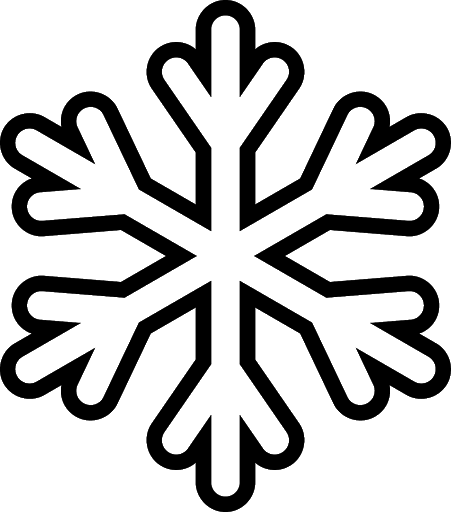 ich
ich
sie/Sie
sie/Sie
du
du
ihr
ihr
Haben
Sein
wir
wir
er/sie/es/man
er/sie/es/man
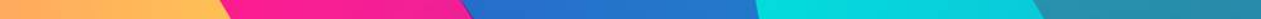 © 2022 Language Advisorvis
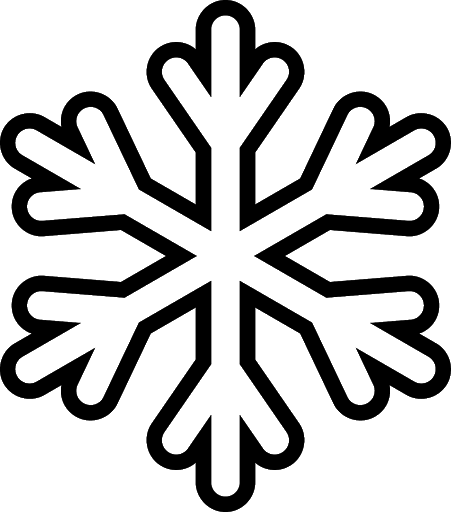 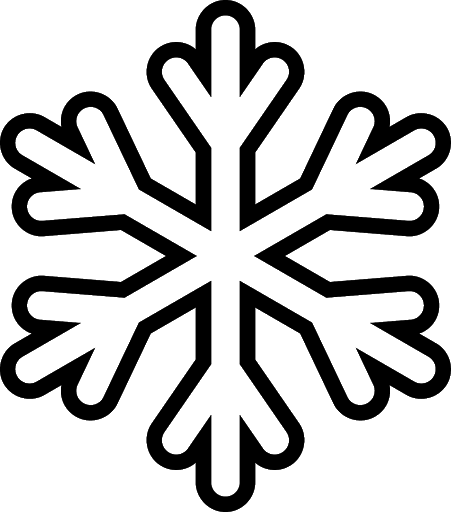 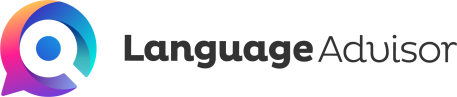 ich
ich
sie/Sie
sie/Sie
du
du
ihr
ihr
gehen
fahren
er/sie/es/man
er/sie/es/man
wir
wir
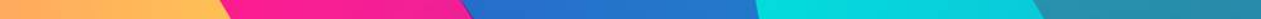 © 2022 Language Advisorvis